Replacing TPS40425 with TPS40428
Summary
The TPS40428 is a Metal spin of the TPS40425 for customers who require the default start-up to be compatible with Smart Power stage.  The default start-up for TPS40425 is DCR sense and Cisco is using it to power 80A and 100A power blocks. 
There are few default registers changes between TPS40425 and TPS40428 since they are drive power stage vs power block. Also new bits were added in TPS40428 device. 
To program TPS40428 device, you should start with config file for TPS40425 and edit couple of registers. 
The updated file should be used to program TPS40428 device, then device will behave exactly like TPS40425.
Default register differences TPS40425 vs TPS40428
TPS40428
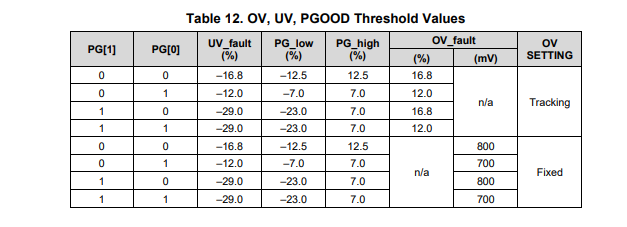 TPS40425
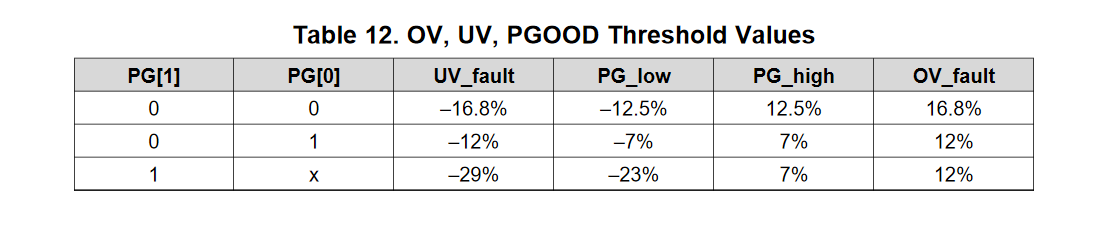 3
Step1: Update Device Code
Open existing TPS40425 “programing script.csv” files in notepad or notepad++ .  Please do not open the file in excel since it will loose formatting.
Search for register  “0xFC “
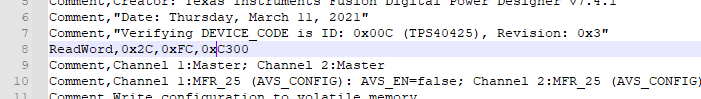 Change the data value to 0xE001
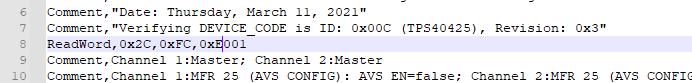 4
Step 2: Update Register 0xE0
Search for 0xE0
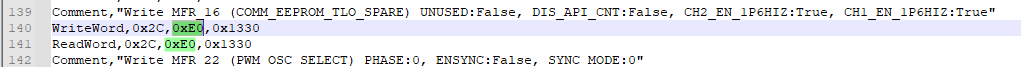 Change to Data value to 0x1301
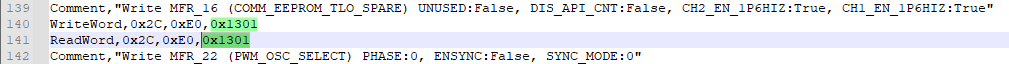 5
Test Data
Results-Startup
TPS40425 Rise time 1.7ms
TPS40428 Risetime 1.6ms
Transient 0A to 12.5A
TPS40425 Pk-Pk=26.78mV
TPS40428 Pk-Pk=25.62mV
Bode
TPS40425 @50A
Crossover 53K , PM=56.75deg, GM=20.55dB
TPS40428@50A
Crossover 48.32K , PM=56deg, GM=20dB